[Speaker Notes: One of the studies that I like to have with people that are hearing the gospel for the very first time is to simply look at the book of Acts and to analyze what the very first hearers of the gospel did in response to the teaching of the Apostles, divinely guided by the influence of the HS.  It is an effective process to go through with folks who want to know what they need to do to be saved.

Chart will look something like this, the blank spaces are often expressly implied in the text but not mentioned specifically.  But the examples leave no doubt as to the need of a man or woman who is cut to the heart by the sword of the Spt, the word of God, which is living and powerful and sharper than any 2 edged sword, for that man 2obey.  Men and brethren what shall we do?  Repent and let every one of you be bapt in the name of JC for the remission of sins.  “see here is water what hinders me from being baptized”  “and now why are you waiting arise and be bapt. And wash away your sins.”  The jailor and family immediately were baptized.  Simply to let the text do the teaching in all of these cases.  

But the book of Ax is not only a book of conversions but a book of non-conversions.  People were cut to the heart and were obedient to the gospel.  Others were cut to the heart and stopped their ears and gnashed their teeth and ran and the teacher in rage.  It is an expose on the parable of the sower and each soil is on display as the seed is sown and it is accepted wholeheartedly, rejected soundly or falls somewhere in between.  

So, just as we might make this chart we might make one that looks a little like this: Chart 2 

Like to take a few minutes this morning to look at the non-conversions in the book of Acts.  What would make man reject the gospel?  We won’t go in chronological order but rather group these 13 occasions together and take a look at the root causes of these unbelieving hearers of the word.  

Now, some people will reject the impulse of truth simply because they are evil (Ax. 13:6-12 Elymas).  
	-The Lord taught that we not cast pearls before swine, Paul wrote that we reject the divisive man after the second admonition, there is the injunction that you shake the dust off of your feet.  Some people will soundly reject the truth simply because they are evil men.  Paul states it quite plainly: you Fraud, Son of the devil, enemy of r-ness and perverter of scripture.  There are people who are children of the wicked one and they don’t want to be adopted.  That is sad, and we try to teach them the good news, and to let them decide if they will continue in sin, but there are men and women who will choose wickedness over rness.

Others may not be devilish but they may drink his potions.  (Ax 14:1-5) Jews minds poisoned
	-It certainly may be true that in our area that minds have been poisoned against the truth.  Some people have had their perceptions of the Lord’s people shaped by others and they have written the doctrine of X off before hearing it.  That is unfortunate that men may have their minds molded by others without personally considering themselves, to search the scriptures of their own accord, of testing the spirits to see if they are of God themselves.  And by the way that responsibility never disappears.  Let no man tell you what you should think. That is a toxic thing that will destroy.

	-Ax 17:5-9; 13:42-48  when envy and comparisons begin to be the jment upon which we determine how to worship or where to worship we are far down the road to complete apostasy]
[Speaker Notes: -On these occasions decisions were made to reject what was being clearly displayed as the power and teaching of God on the basis of envy.  Now their envy was based on the fact that they were losing the attention they so thought they deserved.  

	-Are decisions made in religion on that basis?  People make religion so much about themselves that they barely see God.  And I have run into Xians who have the same malady to say, what am I receiving, where’s my attention and that seems to supercede the glory that should be given to God.  And people often may choose a congregation merely on the attention that they receive.  That is a sorry basis for making a decision.  And in Ax 13:46 those kind of selfish, self-seeking, self glorifying kind of decisions often that fly in the face of humble service to God are denounced by Paul “…”.  May we not by selfish concerns deem ourselves unworthy of EL.

The Jews on various occasions display a racist attitude, they were bigots.  It appears etymologists put some credence to the idea that the word bigot may come from the same root as the Spanish word bigote.  Anoyone? Mustache-and perhaps one who has the handlebars (Rollie Fingers kind), grooms himself, sets himself apart, considers himself to be in a class above.    The Jews could hear the gospel until the preacher dropped what was to them a vocal bomb: the word Gentile!  (22:22; 28:24-29)

	-People may let racism come before them and the Lord, perhaps that may come in various forms.  Some people may believe themselves too good for others, physically, economically, intellectually and so they reject the word.  That perhaps is why I Cor. Says 1:26 not many wise according to the flesh, not many mighty, not many noble are called.  

Sometimes the problem comes down to preconceived ideas (Ax 17:32-34)  I have always been a Pharisee and Pharisees don’t believe in the resurrection, it says when they heard it some mocked.  So many times people reject the gospel because they have accepted a long standing teaching which may be regional, cultural, familial, generational or even individual.  I have made up my mind about this.  May we never ever be unwilling to open our bibles and study over and over again.

Then there would be some who would simply harden their hearts (19:9) against the impulse of truth, ignore the evidences and facts presented.  Often that may come as a result of an attachment to custom, to a physical structure (4:13-22; 6:9-14, 7:54-60)  Perhaps there is a fixation on an old system which causes misunderstanding of scripture (18:6-12)

	-At times the evidence is irrefutable even but because of it’s effect on me personally (4:17)  Maybe I don’t like the doctrine (6:11)  maybe I am unaccustomed to it (:11,14).  Maybe I have been at this building for so long, helped build it, sat in same place, grandparents and parents buried out back (:14 this place).  Perhaps I simply don’t want to face criticism and so I shy away (7:54-60)

Then there is a sense of fear and procrastination, of hesitation perhaps because a man can’t decide between the accoutrements of the world and the sure foundation of God (24:25-27; 26:28)]
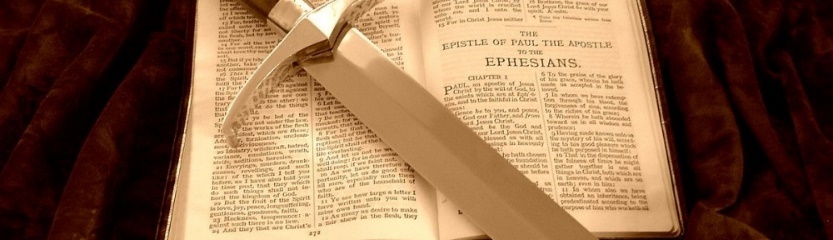 Cut to the heart…

What would make a man or woman reject the truth?

They are evil (Acts 13:6-12)
 Children of the wicked one who do not want to be adopted by God.  Sad!

Their minds have been poisoned (14:1-5)
 Will we allow our minds to be affected by man’s toxicity?

Envy, comparative judgments (17:5ff; 13:42ff)
 People make religion so much about themselves they barely see God!
 Paul: they “judged themselves unworthy of everlasting life” (13:46)
[Speaker Notes: -FELIX: Felix was the Roman governor of Judea.  There are 3 of them mentioned in the NT: Pilate, Felix, and Festus who is mentioned in the next ch.  Tacitus, the Roman historian, tells us that “Felix practiced every kind of cruelty and lust, exercised the power of a king with the instincts of a slave.”  Tacitus didn’t think much of him, but Tertullus in 24:2-3 brags on him although that is probably just an effort to get an audience and favorable hearing with him.  

	-Despite his shortcomings :22-23 he had a knowledge of the way. It seems he knew that there wasn’t much to the charges brought against him.  Perhaps this was related to his Jewish wife Drusilla. Drusilla had been the wife of a small regional king but Felix had convinced her to leave her husband and to be his wife.  He had no right to her.

	-With that in mind he wants to hear some things about the Faith in X.:24-25.  Paul speaks some things about rness(doing what is right) about self control to a man with no restraint, about jment to the one about to judge him-that one day we will give acct to God.  

-I have and am quite sure Kasey has had to preach this kind of lesson to a couple in an unlawful relationship.  That’s not an easy thing to have to do-to tell people that they are living in sin, that this relationship, while they may love each other, is not Godly, it is not right, you need to exercise self control and there will be jment to come.  Not easy.  Often I think we may be inclined not to teach that lesson to people because we know their marriage situation and we are quite certain that they will not obey the gospel. And that well may be true, but there are people who will choose to love God more than their mate, they will choose to have a relationship with God first and let all other relationships and concerns come after that, even if there are tough decisions involved.  G Henry, M Broadwell etc.

	-This is one lesson I would have loved to hear.  Paul’s arrows had their affect to some degree, they land firmly in the fleshy part of Felix heart and he became afraid.  The KJV says “he trembled”  have you ever witnessed that?

-WHAT happened?  Go away for now, when I have a convenient time I will call for you”  Oh Felix.  How often I have seen men and women so close to the kdom of God only to put it off.  What about repentance-what about you and me, do we do that even as Xians?  Do we say to ourselves subconsciously  “just hang in there, this guilty feeling will leave”  and you know what?  Often it does diminish, and with it so does our relationship with God.  

	-If you are convicted respond, don’t put it off.  Don’t consider later, a more convenient time, as an option.  When those occasions come and you are struck by God’s word-respond!

-Heb. 3:7-4:7 several times there is a quote from PS 95 “today if you will hear his voice do not harden your hearts as in the rebellion”  It is reported that on the Sabbath day it was often the custom of the rulers of the synagogue to recite these verses in their announcements to people as they came into the synagogue.  “Today if you will hear his voice do not harden your hearts”.  Maybe that would be a good idea for us also.


	
	.]
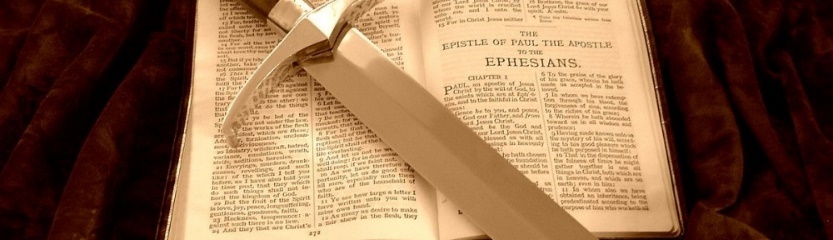 Cut to the heart…

What would make a man or woman reject the truth?

Racism and bigotry (22:22; 28:24-29)
 People that think themselves too good for others ultimately think themselves too good for God (c.f. Mt. 25:41-46)

Preconceived ideas (17:32-34)
 Pharisees don’t believe in the resurrection!  Made up minds before hearing the case.

Hardened hearts (19:9)
 Ignore the clear impulse of truth because of attachment to custom, structure, system (4:13-22; 6:9-14; 7:54-60; 18:6-12)
[Speaker Notes: -FELIX: Felix was the Roman governor of Judea.  There are 3 of them mentioned in the NT: Pilate, Felix, and Festus who is mentioned in the next ch.  Tacitus, the Roman historian, tells us that “Felix practiced every kind of cruelty and lust, exercised the power of a king with the instincts of a slave.”  Tacitus didn’t think much of him, but Tertullus in 24:2-3 brags on him although that is probably just an effort to get an audience and favorable hearing with him.  

	-Despite his shortcomings :22-23 he had a knowledge of the way. It seems he knew that there wasn’t much to the charges brought against him.  Perhaps this was related to his Jewish wife Drusilla. Drusilla had been the wife of a small regional king but Felix had convinced her to leave her husband and to be his wife.  He had no right to her.

	-With that in mind he wants to hear some things about the Faith in X.:24-25.  Paul speaks some things about rness(doing what is right) about self control to a man with no restraint, about jment to the one about to judge him-that one day we will give acct to God.  

-I have and am quite sure Kasey has had to preach this kind of lesson to a couple in an unlawful relationship.  That’s not an easy thing to have to do-to tell people that they are living in sin, that this relationship, while they may love each other, is not Godly, it is not right, you need to exercise self control and there will be jment to come.  Not easy.  Often I think we may be inclined not to teach that lesson to people because we know their marriage situation and we are quite certain that they will not obey the gospel. And that well may be true, but there are people who will choose to love God more than their mate, they will choose to have a relationship with God first and let all other relationships and concerns come after that, even if there are tough decisions involved.  G Henry, M Broadwell etc.

	-This is one lesson I would have loved to hear.  Paul’s arrows had their affect to some degree, they land firmly in the fleshy part of Felix heart and he became afraid.  The KJV says “he trembled”  have you ever witnessed that?

-WHAT happened?  Go away for now, when I have a convenient time I will call for you”  Oh Felix.  How often I have seen men and women so close to the kdom of God only to put it off.  What about repentance-what about you and me, do we do that even as Xians?  Do we say to ourselves subconsciously  “just hang in there, this guilty feeling will leave”  and you know what?  Often it does diminish, and with it so does our relationship with God.  

	-If you are convicted respond, don’t put it off.  Don’t consider later, a more convenient time, as an option.  When those occasions come and you are struck by God’s word-respond!

-Heb. 3:7-4:7 several times there is a quote from PS 95 “today if you will hear his voice do not harden your hearts as in the rebellion”  It is reported that on the Sabbath day it was often the custom of the rulers of the synagogue to recite these verses in their announcements to people as they came into the synagogue.  “Today if you will hear his voice do not harden your hearts”.  Maybe that would be a good idea for us also.


	
	.]
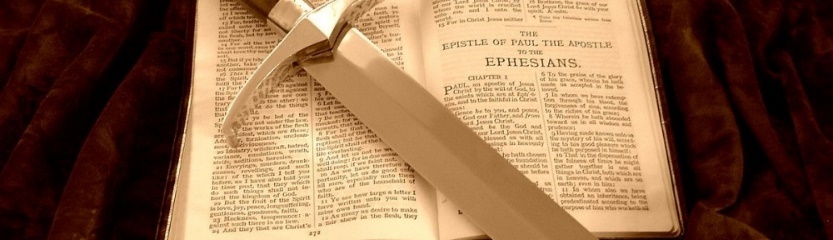 Cut to the heart…

What would make a man or woman reject the truth?

Fear and procrastination (24:25-27; 26:28)
 Hebrews 3:7-4:7 “Today if you will hear His voice do not harden your hearts”
 The convenient time never came (24:26-27)  It never will!
 Faith cannot be “people determinate” (25:9; Jn. 12:42-43)
[Speaker Notes: -FELIX: Felix was the Roman governor of Judea.  There are 3 of them mentioned in the NT: Pilate, Felix, and Festus who is mentioned in the next ch.  Tacitus, the Roman historian, tells us that “Felix practiced every kind of cruelty and lust, exercised the power of a king with the instincts of a slave.”  Tacitus didn’t think much of him, but Tertullus in 24:2-3 brags on him although that is probably just an effort to get an audience and favorable hearing with him.  

	-Despite his shortcomings :22-23 he had a knowledge of the way. It seems he knew that there wasn’t much to the charges brought against him.  Perhaps this was related to his Jewish wife Drusilla. Drusilla had been the wife of a small regional king but Felix had convinced her to leave her husband and to be his wife.  He had no right to her.

	-With that in mind he wants to hear some things about the Faith in X.:24-25.  Paul speaks some things about rness(doing what is right) about self control to a man with no restraint, about jment to the one about to judge him-that one day we will give acct to God.  

-I have and am quite sure Kasey has had to preach this kind of lesson to a couple in an unlawful relationship.  That’s not an easy thing to have to do-to tell people that they are living in sin, that this relationship, while they may love each other, is not Godly, it is not right, you need to exercise self control and there will be jment to come.  Not easy.  Often I think we may be inclined not to teach that lesson to people because we know their marriage situation and we are quite certain that they will not obey the gospel. And that well may be true, but there are people who will choose to love God more than their mate, they will choose to have a relationship with God first and let all other relationships and concerns come after that, even if there are tough decisions involved.  G Henry, M Broadwell etc.

	-This is one lesson I would have loved to hear.  Paul’s arrows had their affect to some degree, they land firmly in the fleshy part of Felix heart and he became afraid.  The KJV says “he trembled”  have you ever witnessed that?

-WHAT happened?  Go away for now, when I have a convenient time I will call for you”  Oh Felix.  How often I have seen men and women so close to the kdom of God only to put it off.  What about repentance-what about you and me, do we do that even as Xians?  Do we say to ourselves subconsciously  “just hang in there, this guilty feeling will leave”  and you know what?  Often it does diminish, and with it so does our relationship with God.  

	-If you are convicted respond, don’t put it off.  Don’t consider later, a more convenient time, as an option.  When those occasions come and you are struck by God’s word-respond!

-Heb. 3:7-4:7 several times there is a quote from PS 95 “today if you will hear his voice do not harden your hearts as in the rebellion”  It is reported that on the Sabbath day it was often the custom of the rulers of the synagogue to recite these verses in their announcements to people as they came into the synagogue.  “Today if you will hear his voice do not harden your hearts”.  Maybe that would be a good idea for us also.


	
	.]